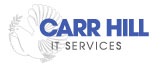 CARRHILL CHROMEBOOK
ROLLOUT
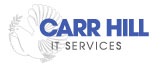 CHROMEBOOK Enrolment
Keep Quiet
Follow the instruction  in this  PowerPoint. Do not  jump  ahead.
You will receive a lot of information in a very short time
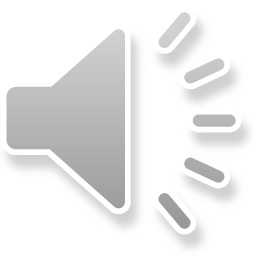 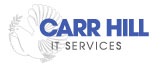 Enrolment
You must now Press Ctrl+Alt +E
You will now see this screen
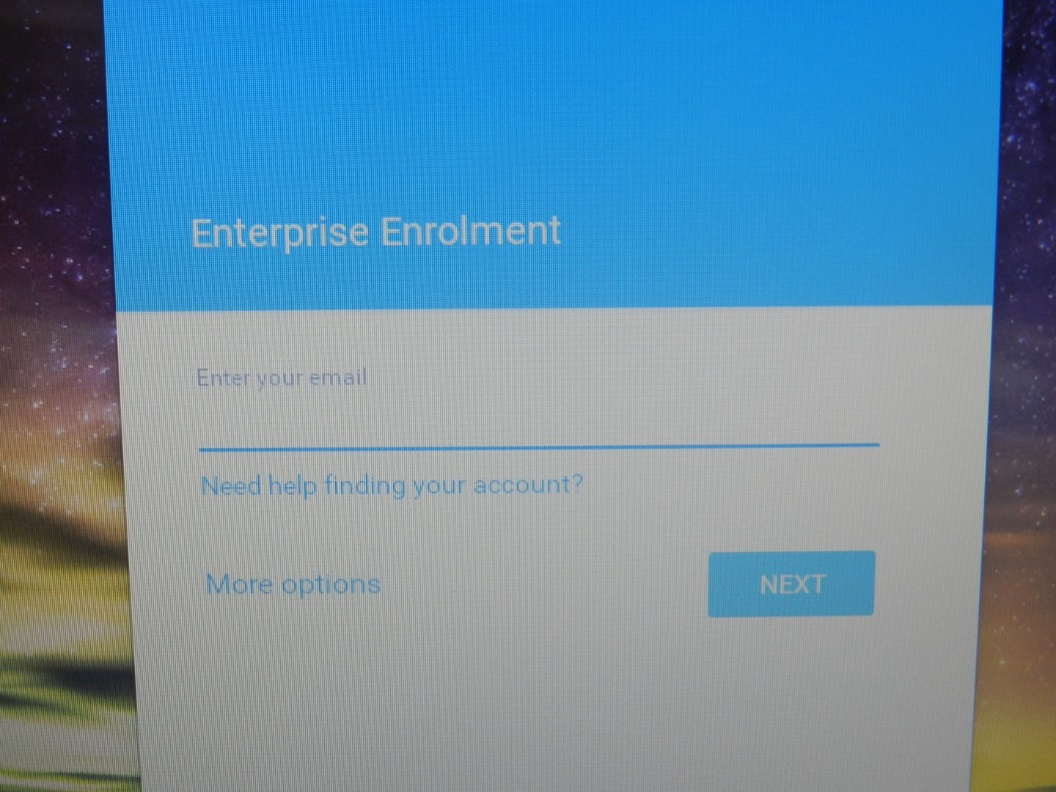 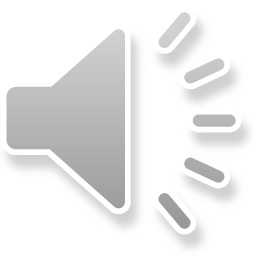 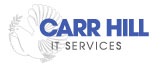 Enrolment
You must now  enter your school email address in the  following  format 
username@carrhill.lancs.sch.uk
Now enter your password
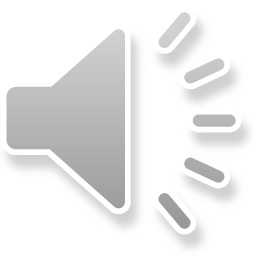 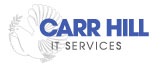 Enrolment
Enter email address here
Enter password here
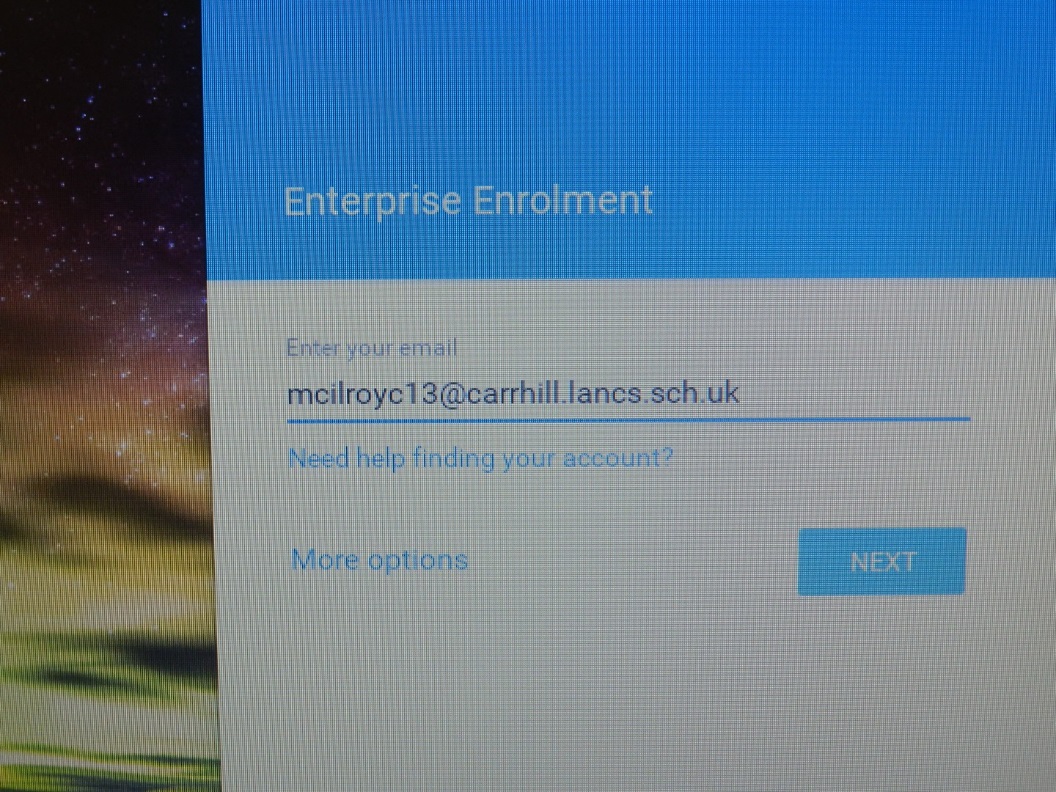 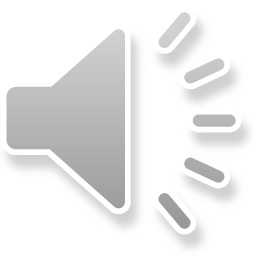 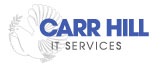 Enrolment
Once you have  entered  your  email  and password  the next  screen  you  will see is  the terms and conditions  scroll to the bottom and accept the terms and conditions.
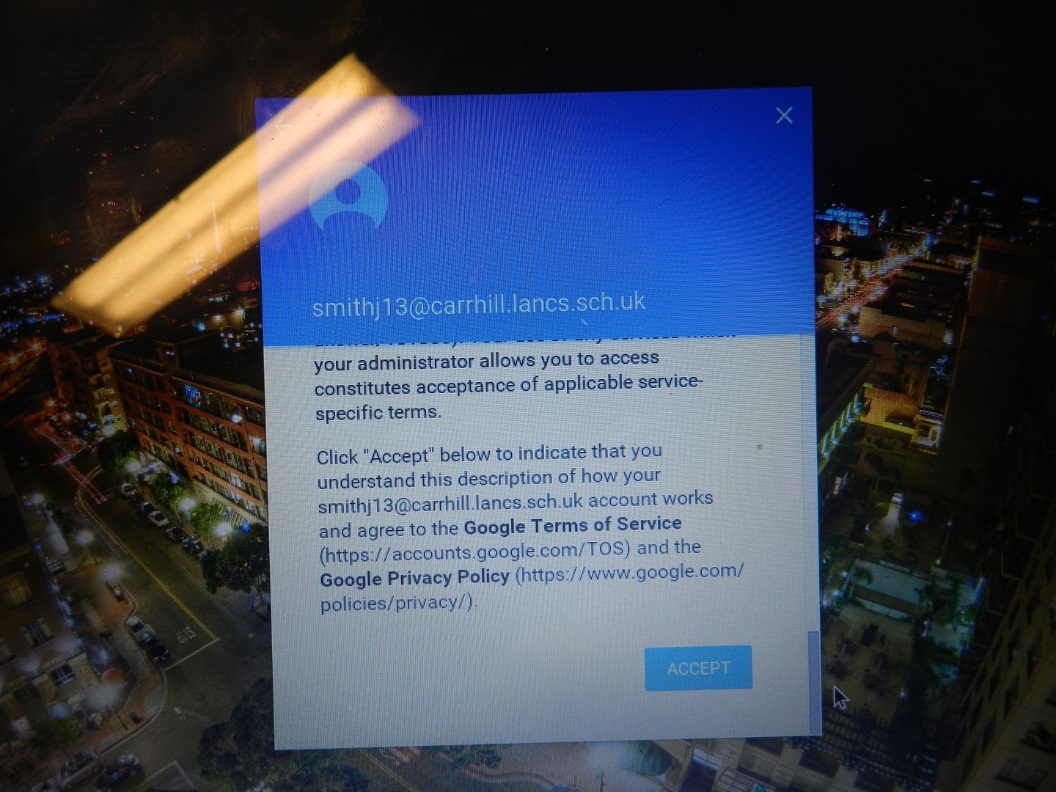 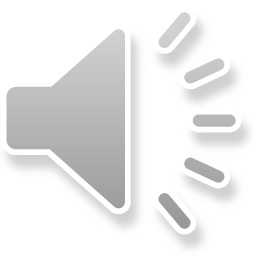 Enrolment
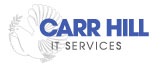 Ensure that you click on the finished box that appears. 
You may have to enter your email and password up to 3 times this is normal. You are now enrolled.
You will be directed automatically to your Office 365 email page, login to this  page.
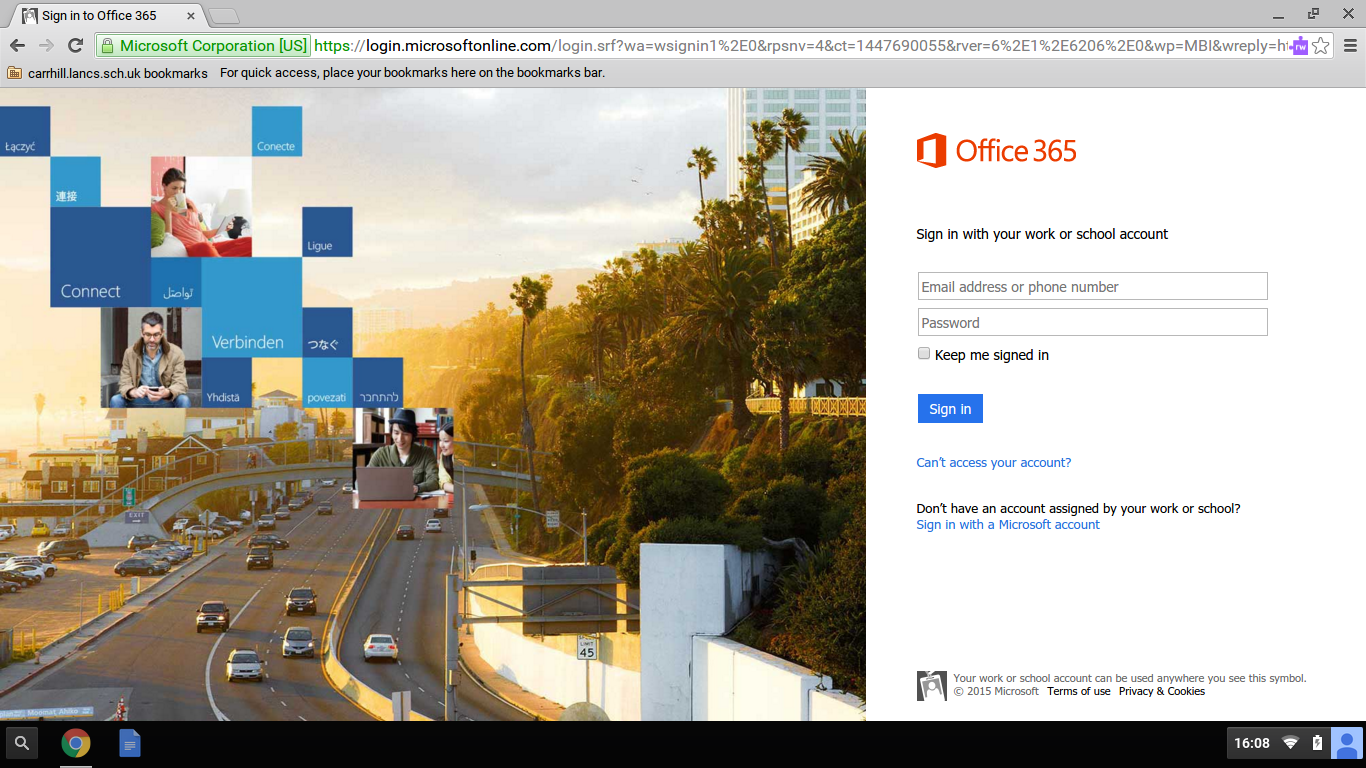 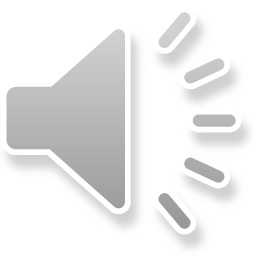 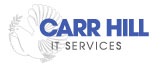 Using Your Chromebook with the web apps
As Soon as you log in to your email page you will be directed  to this page
On  this page are all of the online services that the school uses and you will be using on your Chromebook
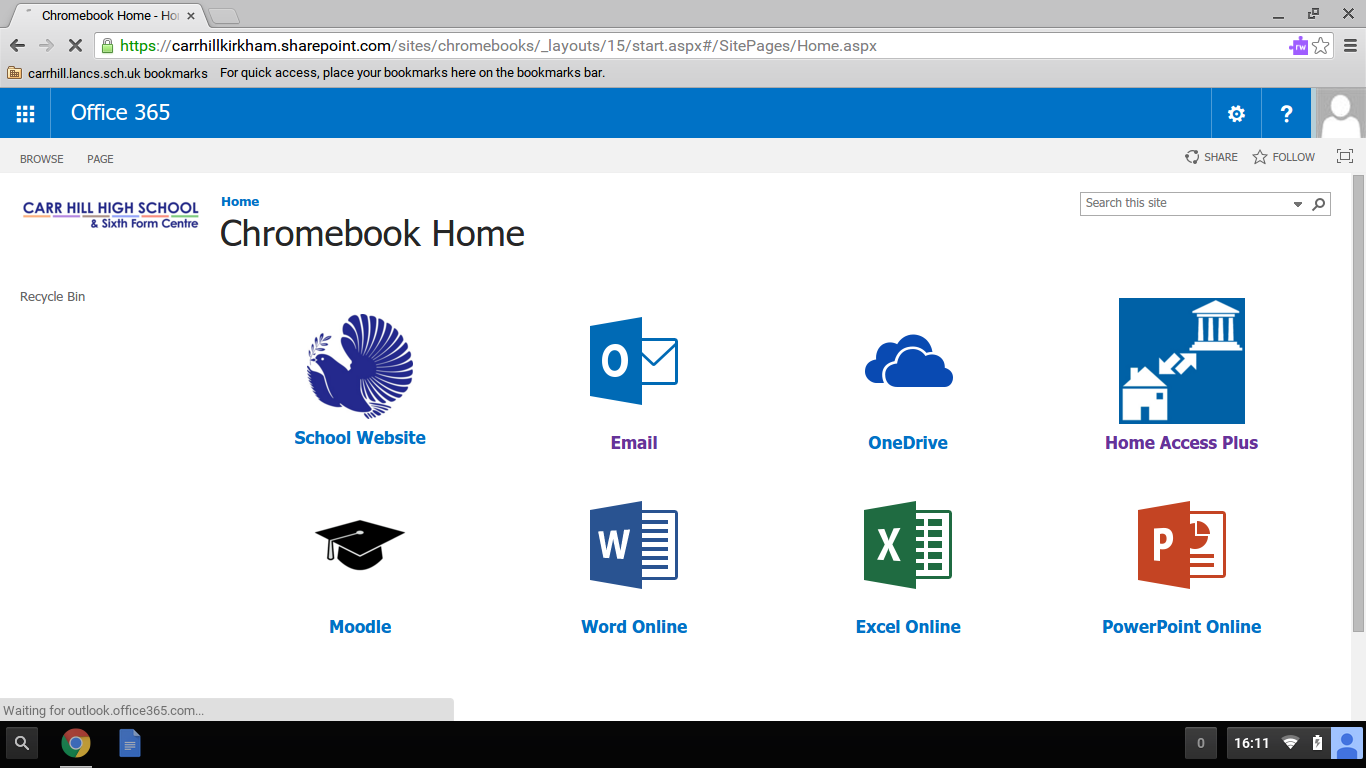 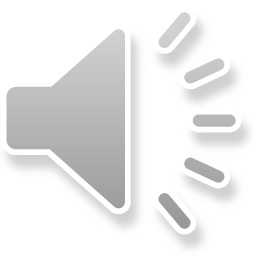 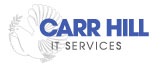 Adding a printer to your  Chromebook
We will now need to add the printer to  your Chromebook
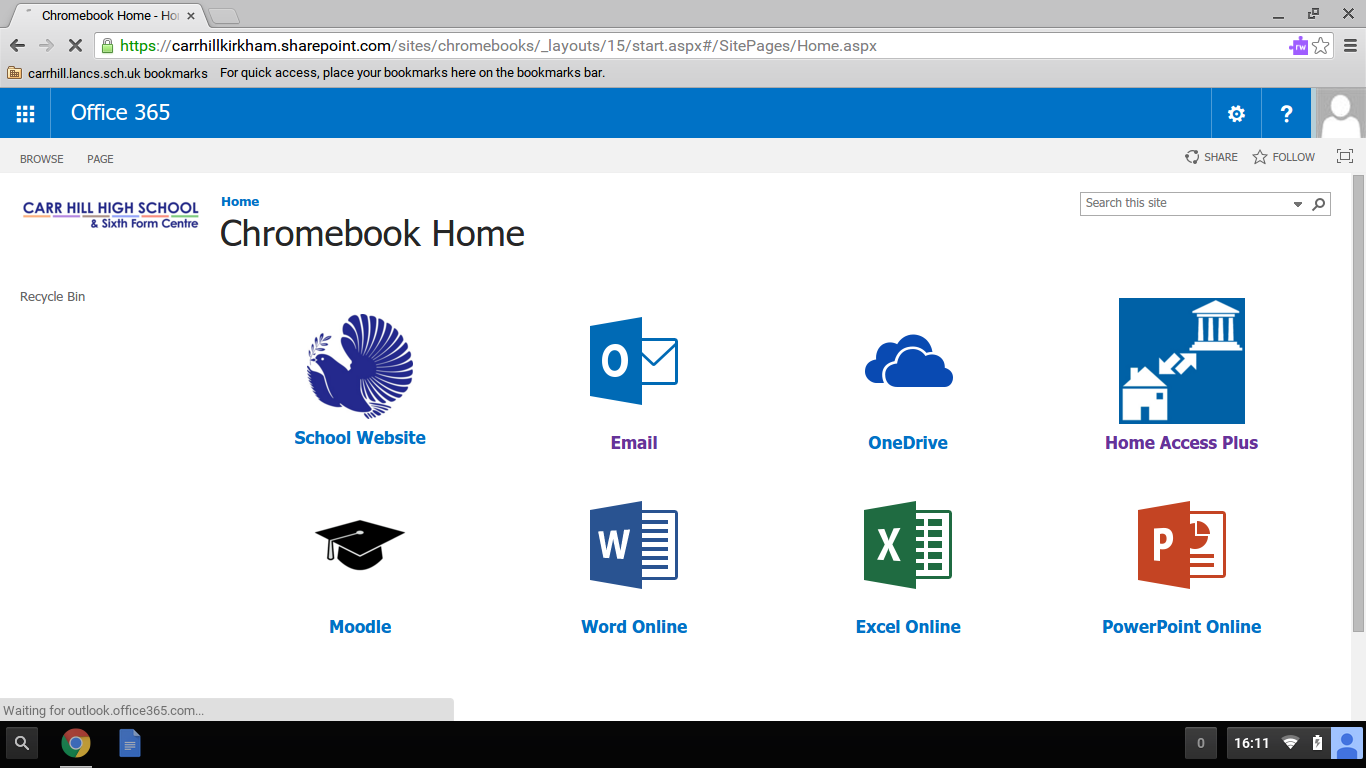 Press on this icon 	   top right corner of the screen under the X and then select PRINT
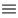 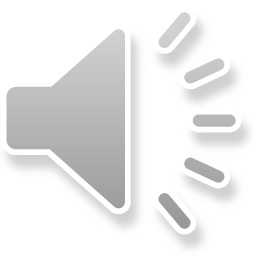 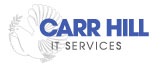 Adding a printer to your Chromebook
You will now see this page
Click on the change button
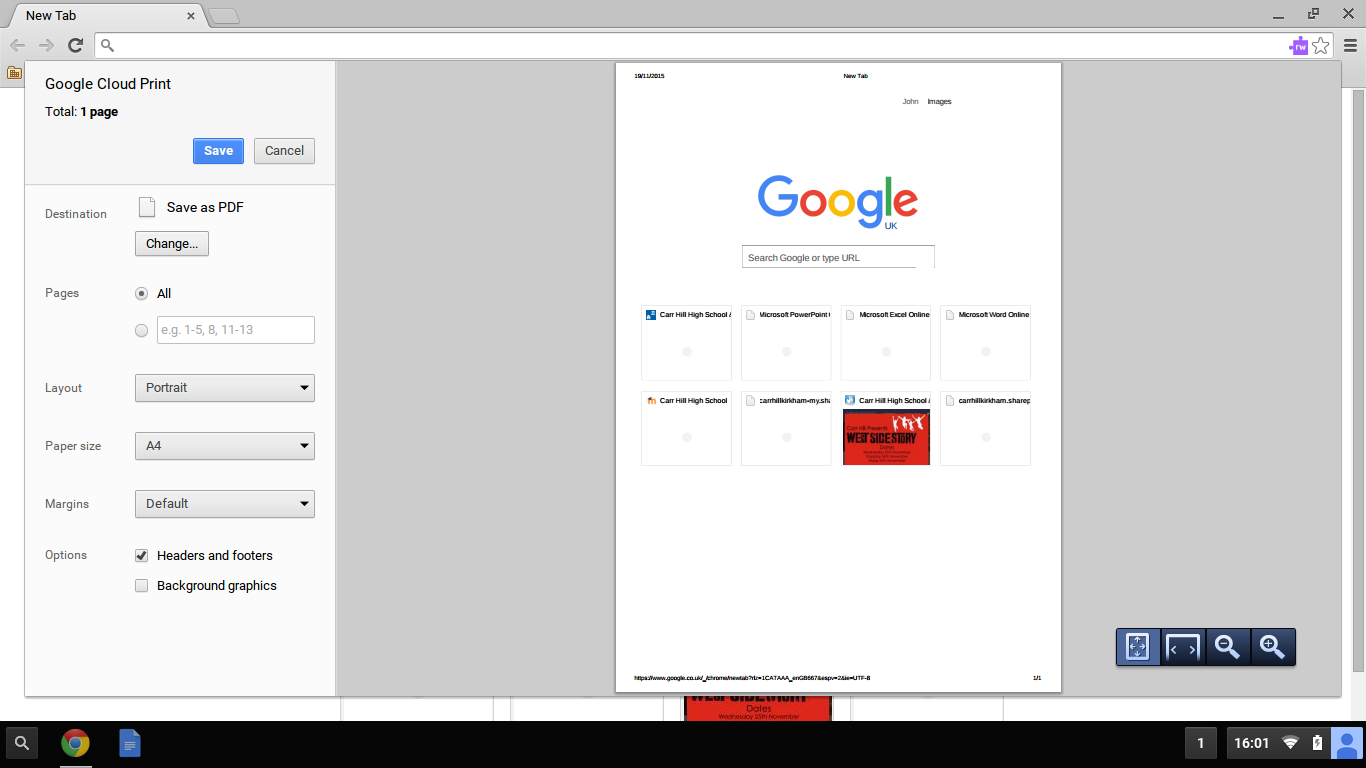 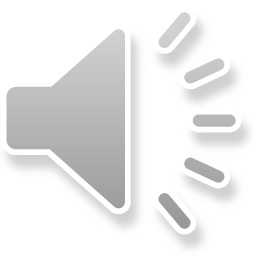 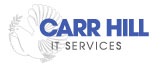 Adding a printer to your  Chromebook
You will see this window with a invitation from Andrew Mcilroy wants to share a printer whole school printing with you .
Press accept. You now have access to whole school printing.
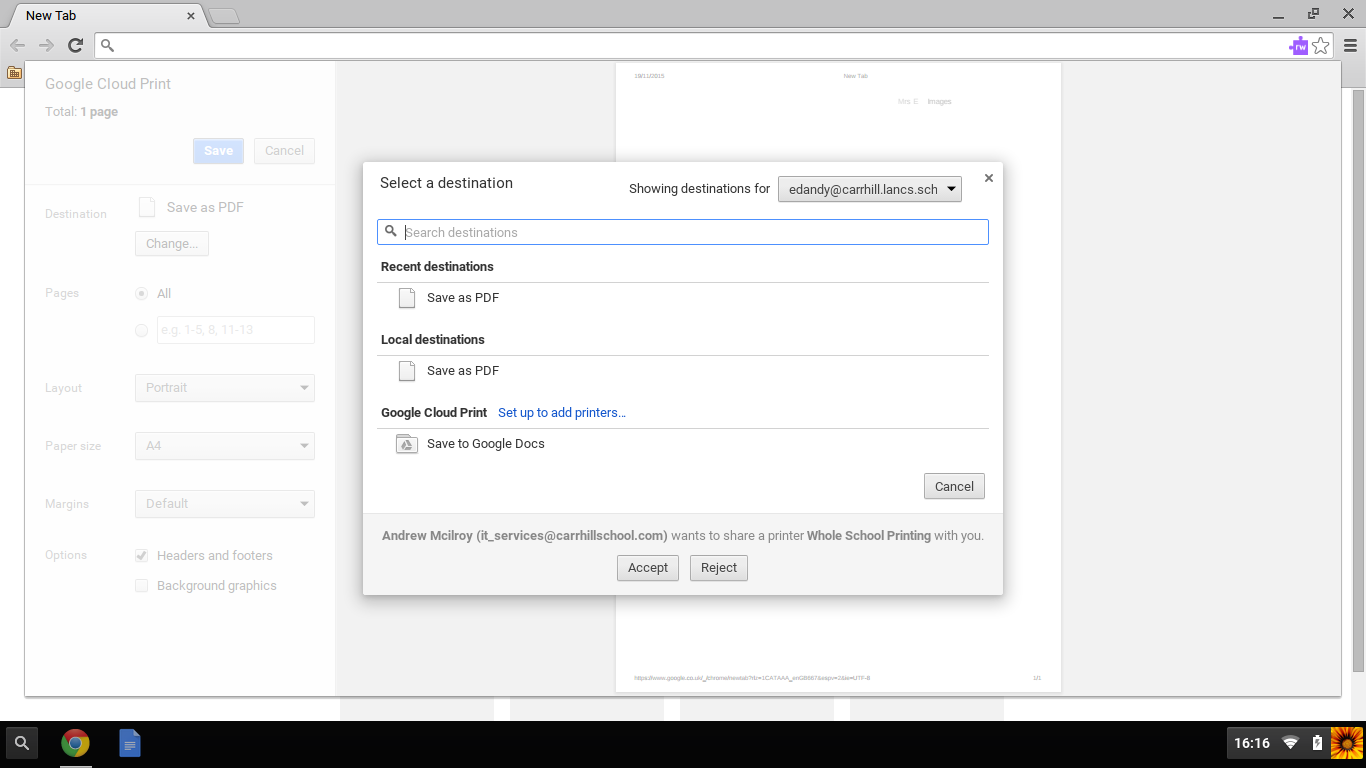 This works in the same way as the school printers  you send the job to the printer then go and release it on any printer in the school.

You can also add your home printer to this  see webpage  on school website  for  information on how  to do this.
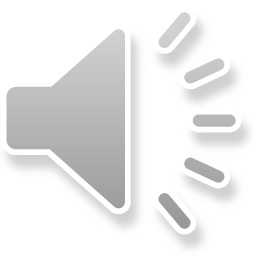 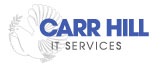 Chromebook Task
Ensure that you are on the Chromebook home page. If  you are not on this page you can get to it using the bookmarks here

Once on the page open one drive. Create the following Folders; English, Maths, Science.
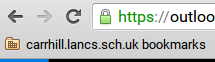 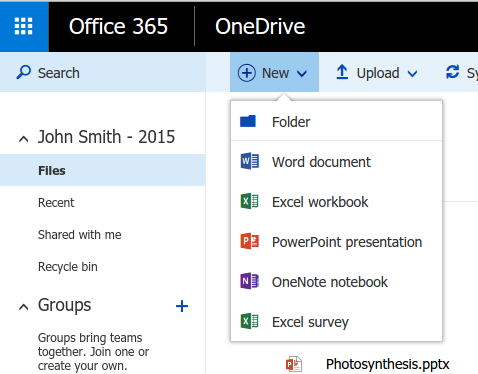 After creating the folders. Login to HAP+ download any file from your area and then upload it into OneDrive
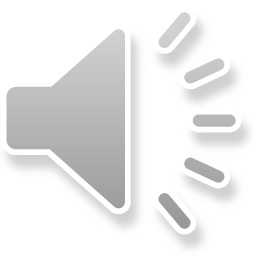 Chromebook  Task
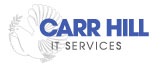 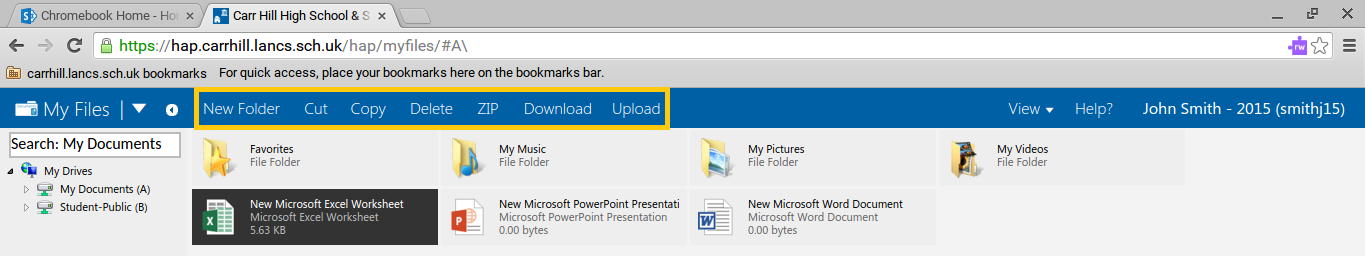 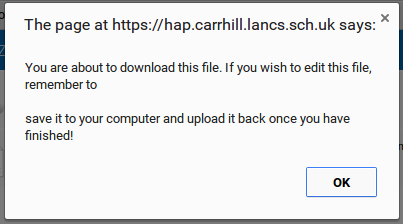 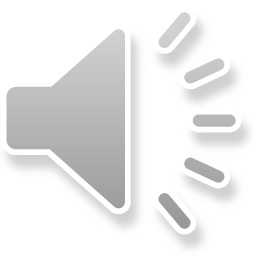 Chromebook Task
Now minimise HAP+
Open OneDrive open the maths folder and upload the file to the maths folder.
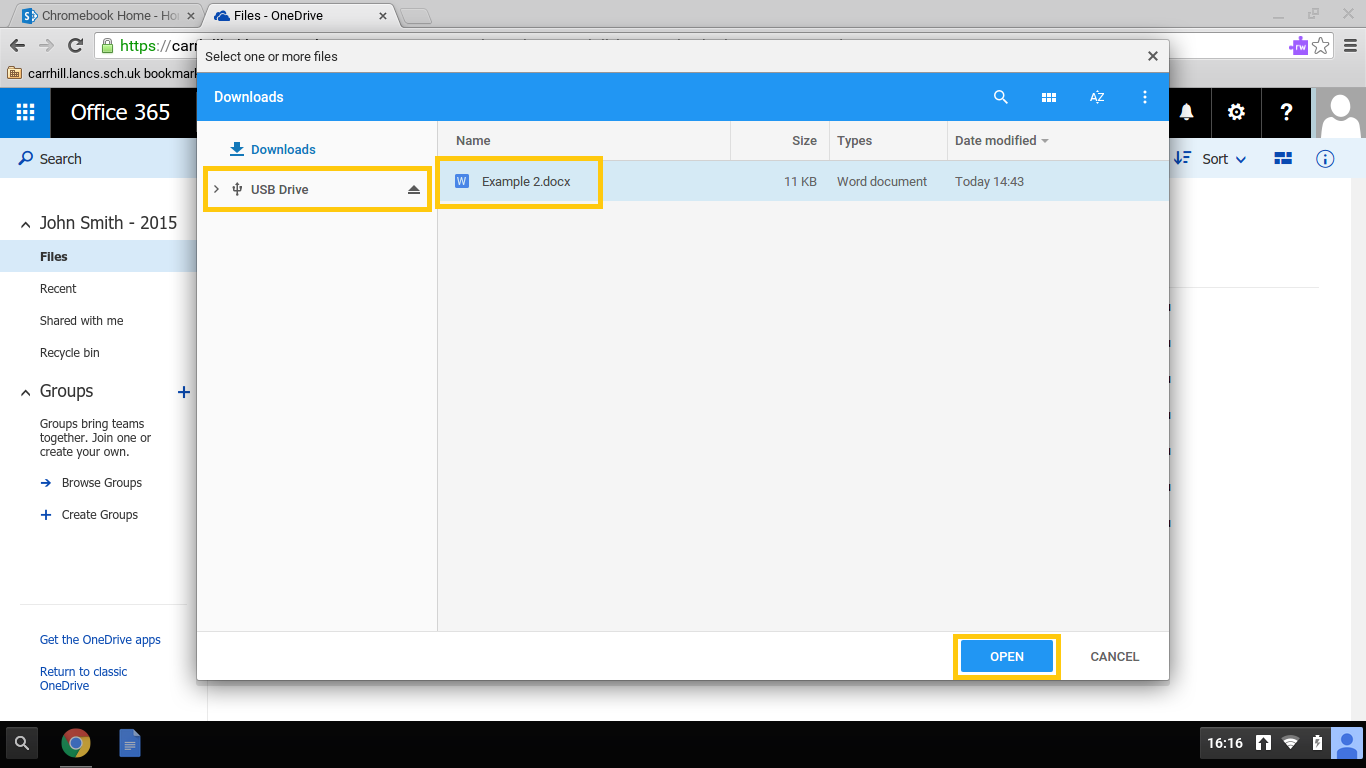 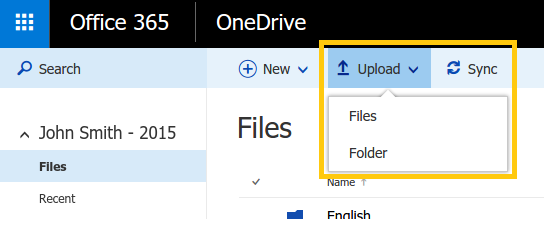 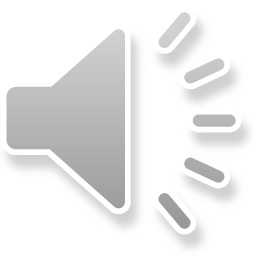 Chromebook Task
You have now uploaded the file to OneDrive.
 Open the file now you will be able to work on the file in word, excel, PowerPoint, online.

For further information check out the Chromebook page on the school website, Also the students help page on Moodle in the Students Area.
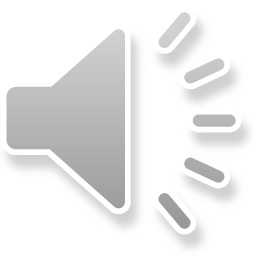